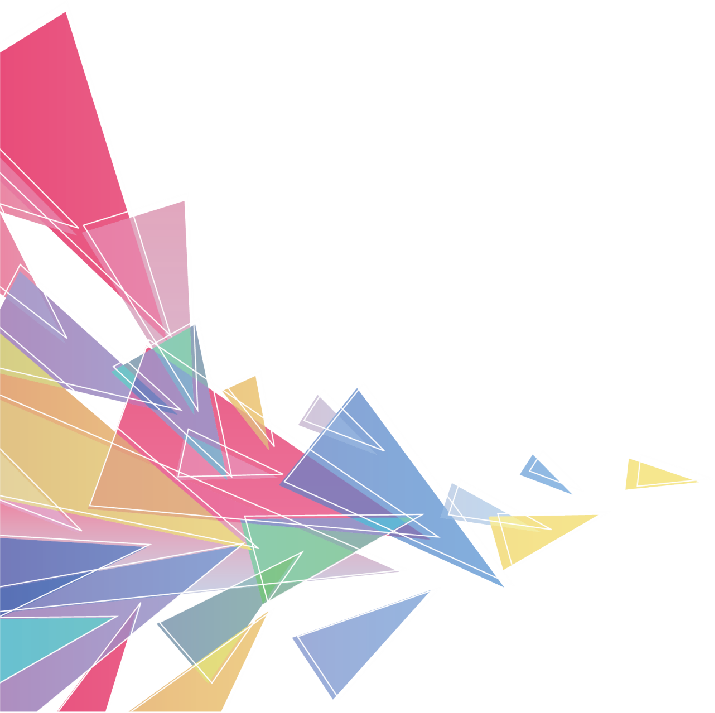 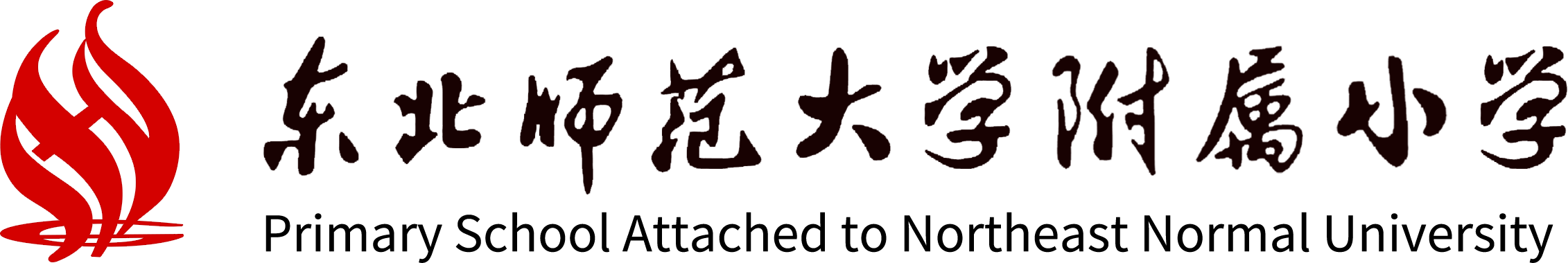 东北师范大学附属小学
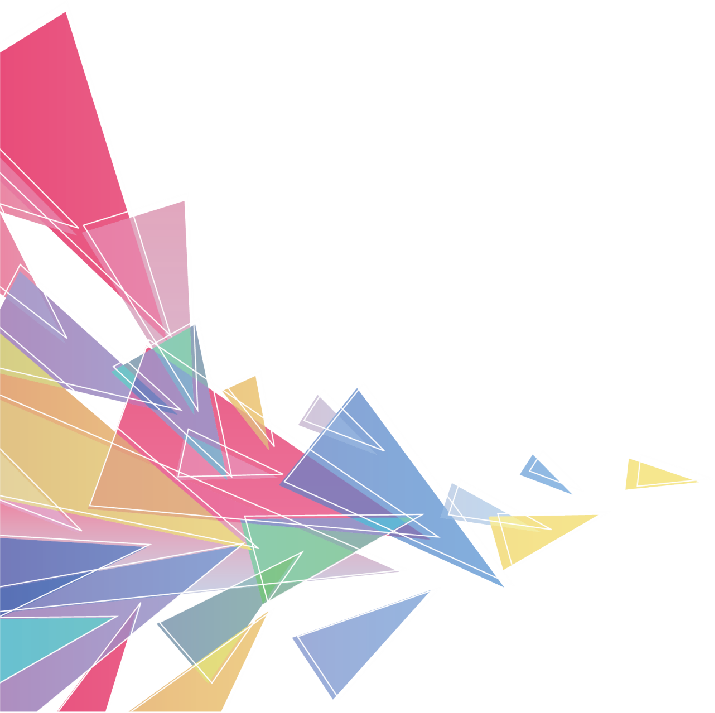 PRIMARY SCHOOL ATTACHED NORTHEAST NORMAL UNIVERSITY
弘扬“坚持实验，探索规律，科学施教，全面育人”的办学传统，赢得了广泛的社会赞誉，被誉为中国基础教育的一颗明珠，吉林省基础教育的一面旗帜。
2025.XX.XX
01
输入标题
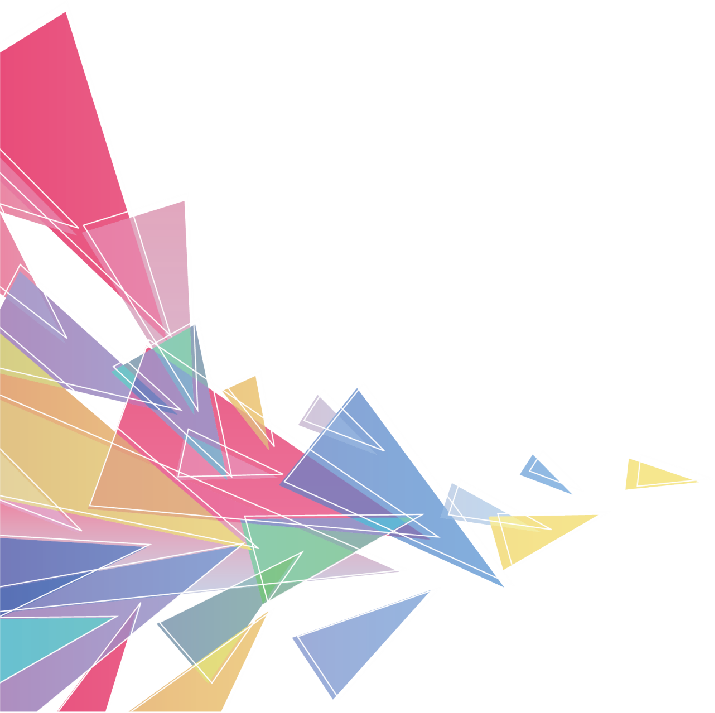 目录
02
输入标题
CONTENTS
03
输入标题
04
输入标题
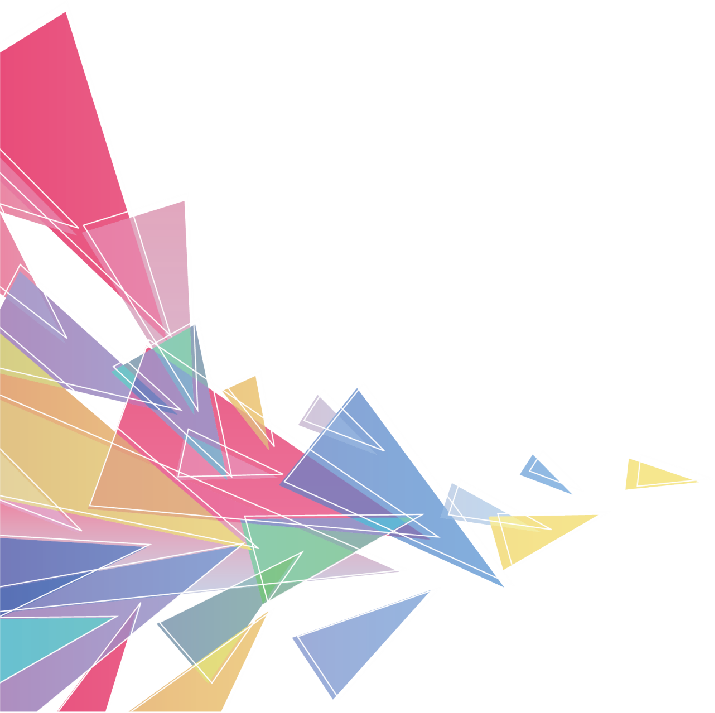 01
输入标题
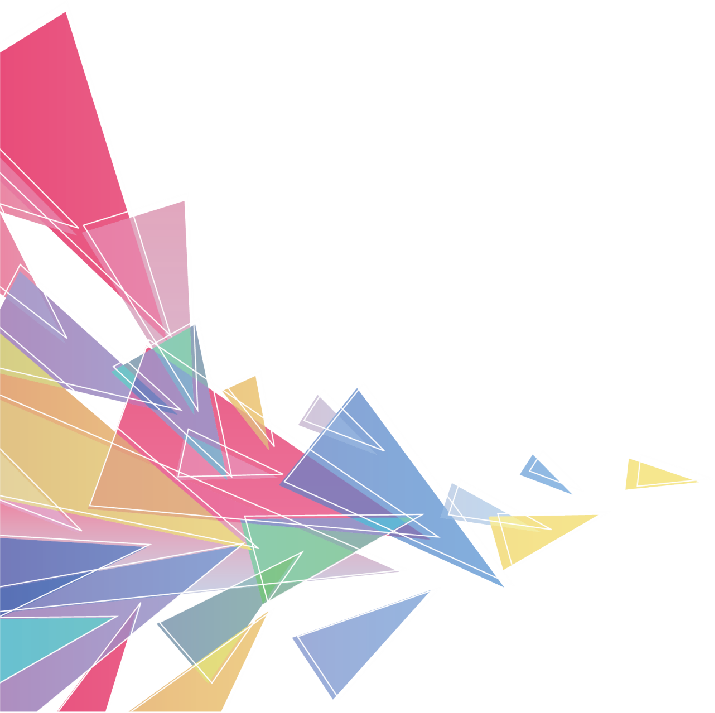 添加标题
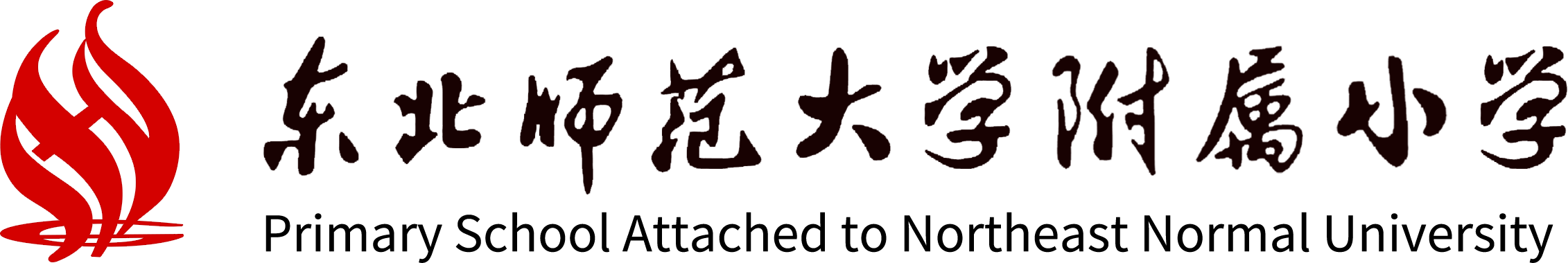 添加标题
添加标题
添加标题
添加你的正文内容，添添加你的正文内容，加你的正文内容，添加你的正文内容
添加你的正文内容，添添加你的正文内容，加你的正文内容，添加你的正文内容
添加你的正文内容，添添加你的正文内容，加你的正文内容，添加你的正文内容
添加标题
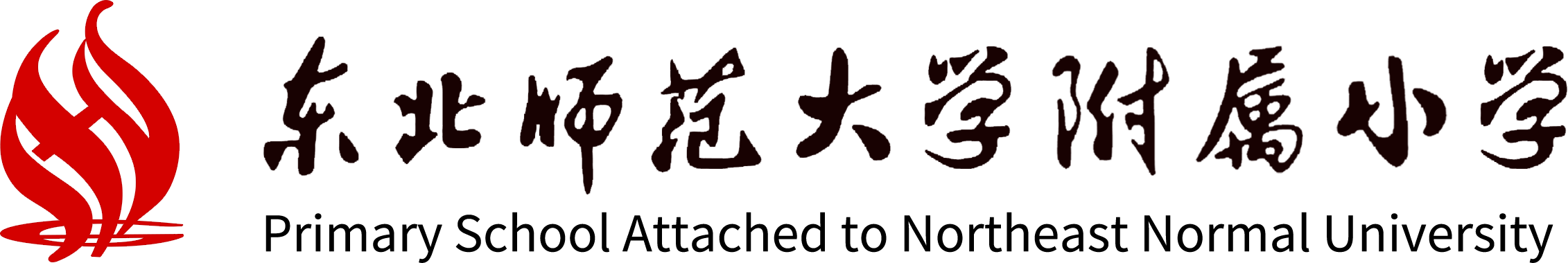 添加你的正文内容，添添加你的正文内容，加你的正文内容
添加你的正文内容，添添加你的正文内容，加你的正文内容
添加你的正文内容，添添加你的正文内容，加你的正文内容
添加你的正文内容，添添加你的正文内容，加你的正文内容
添加你的正文内容，添添加你的正文内容，加你的正文内容
添加标题
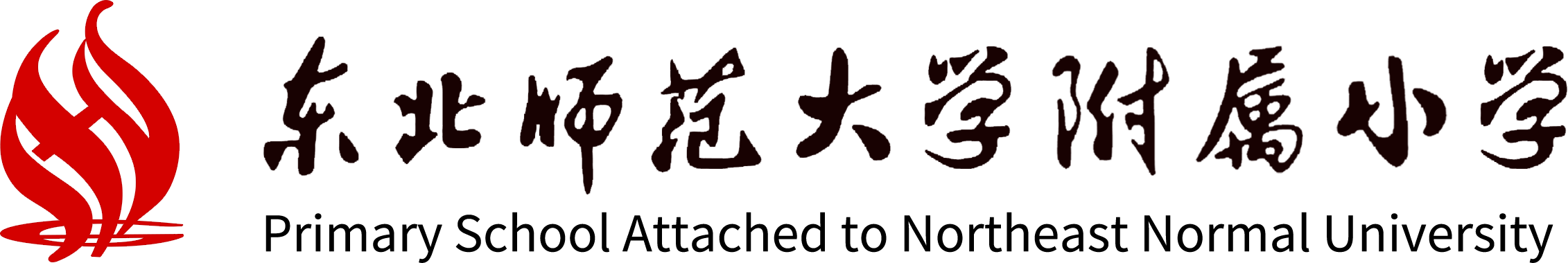 添加标题
添加标题
添加你的正文内容，添添加你的正文内容，加你的正文内容
添加你的正文内容，添添加你的正文内容，加你的正文内容
添加标题
添加标题
添加你的正文内容，添添加你的正文内容，加你的正文内容
添加你的正文内容，添添加你的正文内容，加你的正文内容
添加标题
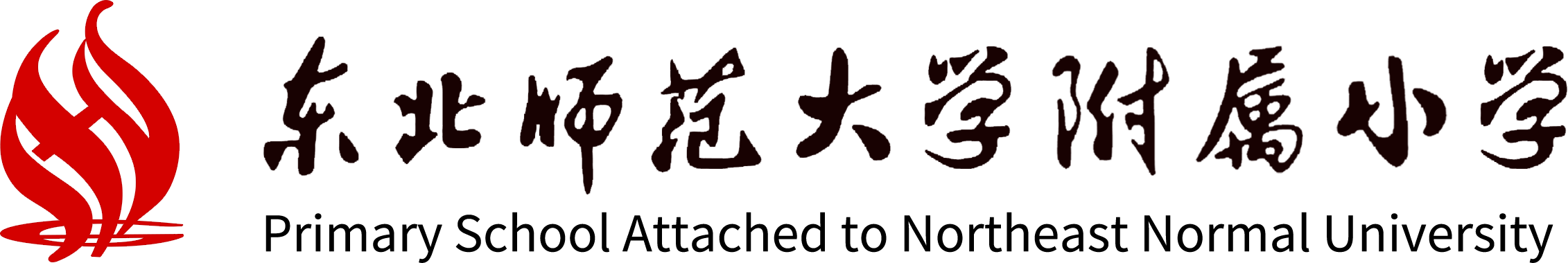 70%
70%
70%
添加数据标题
添加数据标题
添加数据标题
添加标题
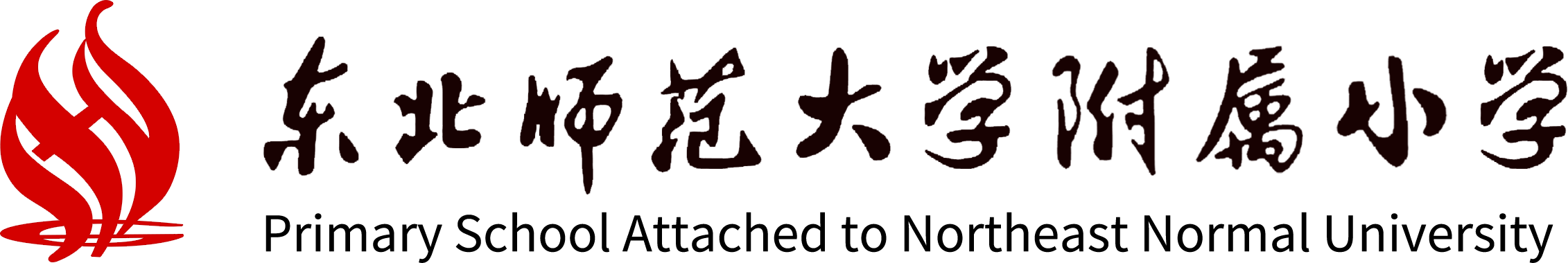 添加标题
添加标题
添加你的正文内容，添添加你的正文内容，加你的正文内容
添加你的正文内容，添添加你的正文内容，加你的正文内容
添加标题
添加标题
添加你的正文内容，添添加你的正文内容，加你的正文内容
添加你的正文内容，添添加你的正文内容，加你的正文内容
添加标题
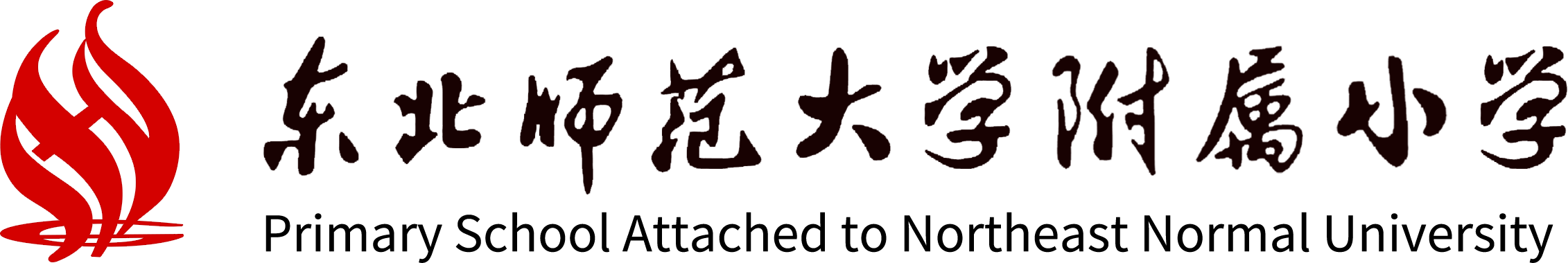 添加标题
添加标题
添加你的正文内容，添加你的正文内容添加你的正文内容，添加你的正文内容
添加你的正文内容，添加你的正文内容添加你的正文内容，添加你的正文内容
添加标题
添加标题
添加你的正文内容，添加你的正文内容添加你的正文内容，添加你的正文内容
添加你的正文内容，添加你的正文内容添加你的正文内容，添加你的正文内容
添加标题
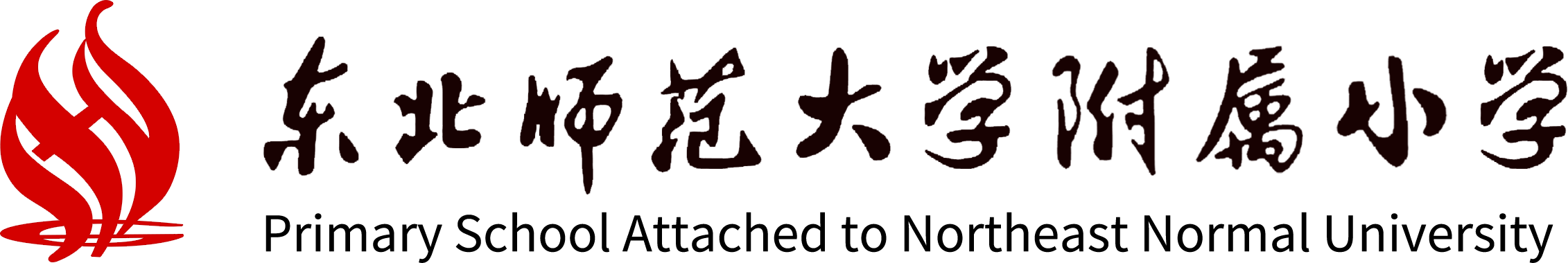 输入内容
1
2
3
4
5
6
输入标题
输入标题
输入标题
输入标题
输入标题
输入标题
添加你的正文内容，添加你的正文内容
添加你的正文内容，添加你的正文内容
添加你的正文内容，添加你的正文内容
添加你的正文内容，添加你的正文内容
添加你的正文内容，添加你的正文内容
添加你的正文内容，添加你的正文内容
添加标题
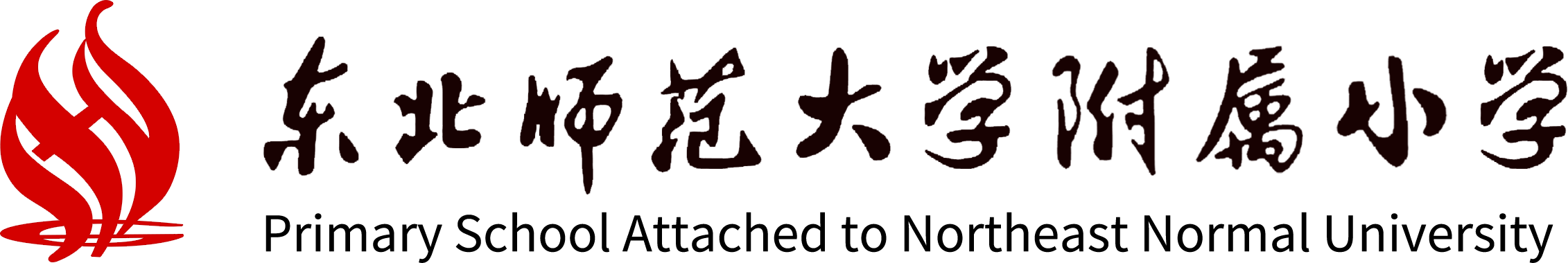 添加标题
添加标题
添加你的正文内容，添加你的正文内容添加你的正文内容，添加你的正文内容
添加你的正文内容，添加你的正文内容添加你的正文内容，添加你的正文内容
添加标题
添加标题
添加你的正文内容，添加你的正文内容添加你的正文内容，添加你的正文内容
添加你的正文内容，添加你的正文内容添加你的正文内容，添加你的正文内容
添加标题
添加标题
添加你的正文内容，添加你的正文内容添加你的正文内容，添加你的正文内容
添加你的正文内容，添加你的正文内容添加你的正文内容，添加你的正文内容
添加标题
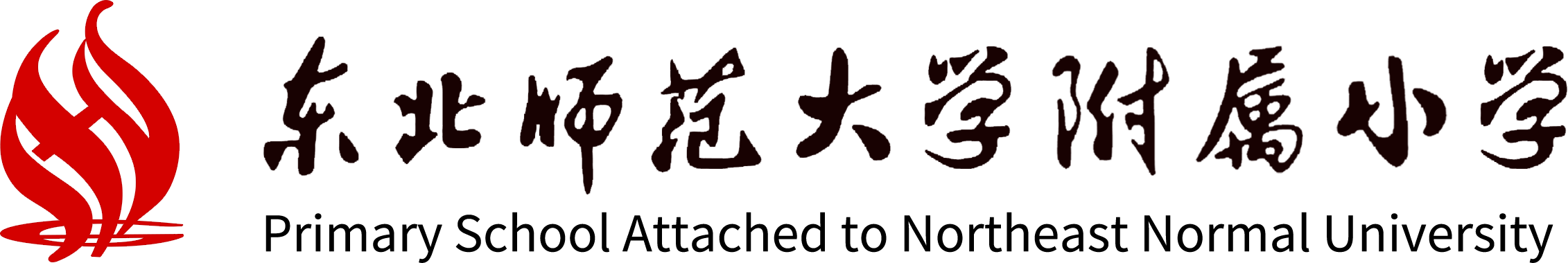 添加标题
添加标题
添加标题
添加你的正文内容，添加你的正文内容添加你的正文内容，添加你的正文内容
添加你的正文内容，添加你的正文内容添加你的正文内容，添加你的正文内容
添加你的正文内容，添加你的正文内容添加你的正文内容，添加你的正文内容
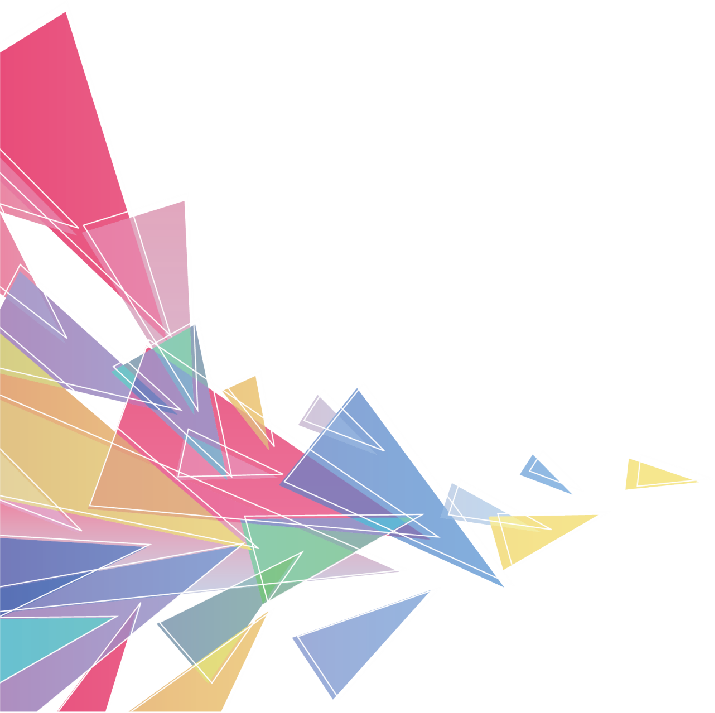 汇报完毕   感谢聆听
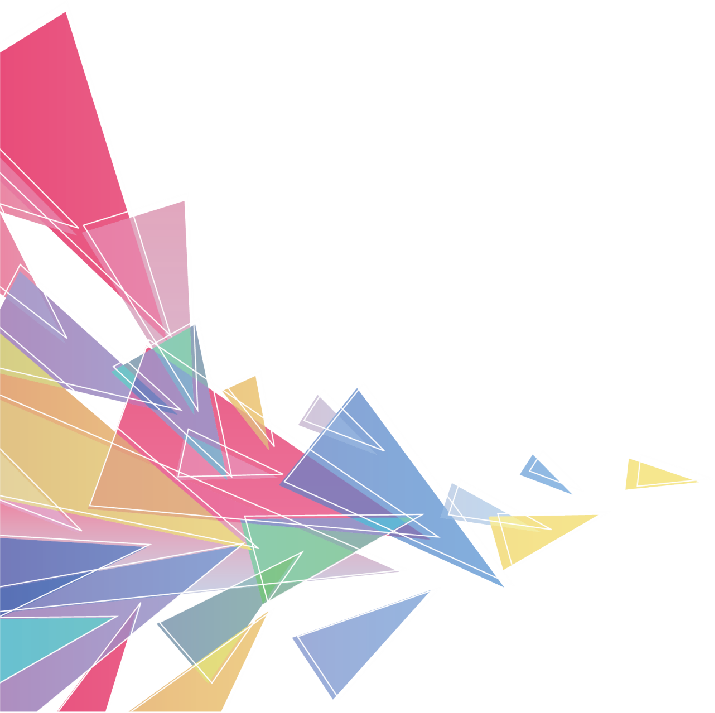 REPORT COMPLETED THANKS FOR LISTENING